TOÁN
BIỂU ĐỒ
BIỂU ĐỒ
(tiếp theo)
KHỞI
ĐỘNG
KHỞI
ĐỘNG
SỐ HOA TRỒNG ĐƯỢC CỦA CÁC BẠN
Những bạn nào trồng hoa nhiều hơn 3 chậu?
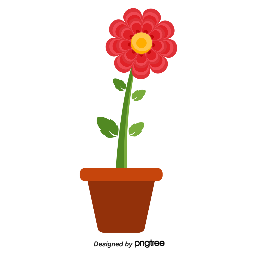 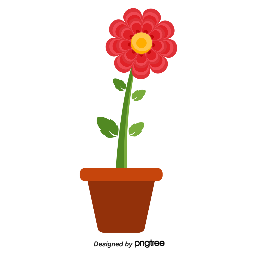 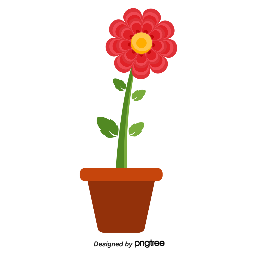 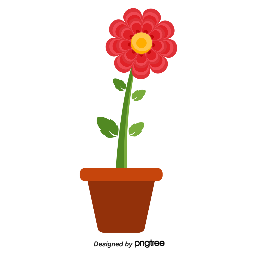 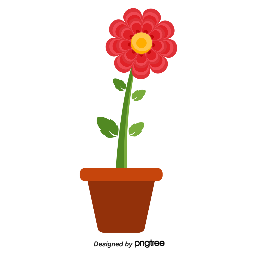 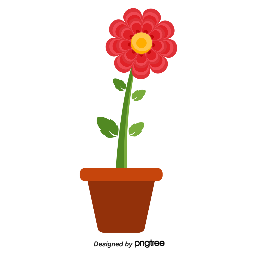 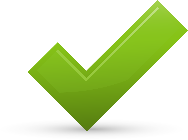 Bạn Tâm trồng nhiều hơn bạn Dung bao nhiêu chậu hoa?
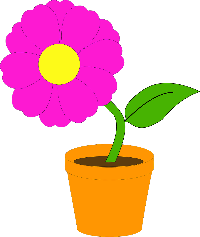 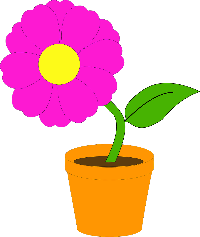 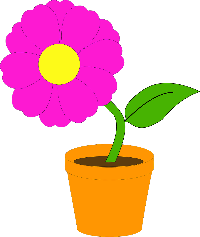 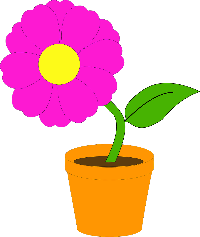 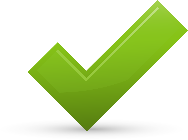 Bạn Hương trồng được bao nhiêu chậu hoa?
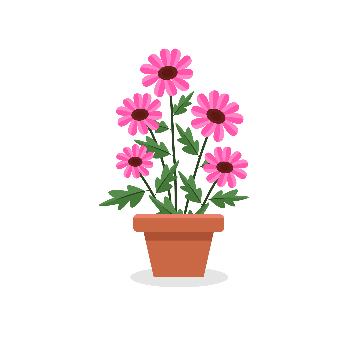 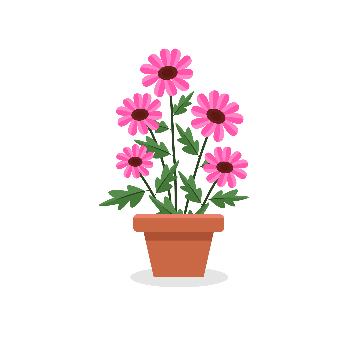 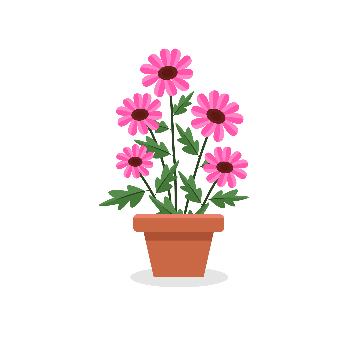 Để biểu diễn số liệu, ngoài biểu đồ tranh còn có cách nào khác không?
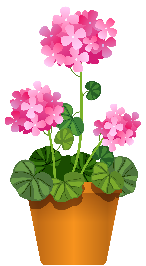 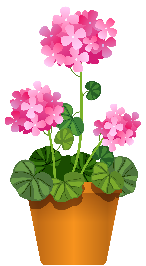 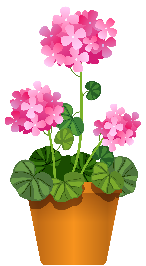 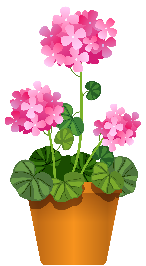 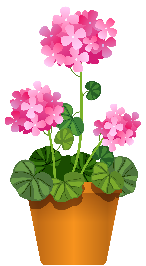 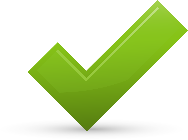 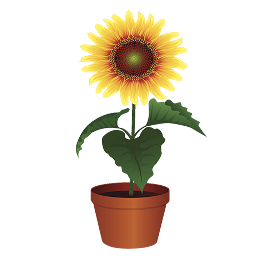 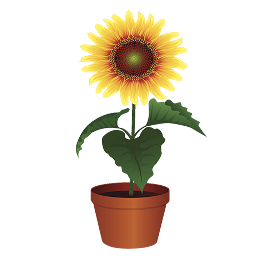 TOÁN
BIỂU ĐỒ
BIỂU ĐỒ
(tiếp theo)
MỤC TIÊU
- Bước đầu nhận biết về biểu đồ cột
- Biết cách đọc và phân tích số liệu trên biểu đồ cột
- Bước đầu xử lí số liệu trên biểu đồ cột và thực hành hoàn thiện biểu đồ đơn giản.
TRẢI
NGHIỆM
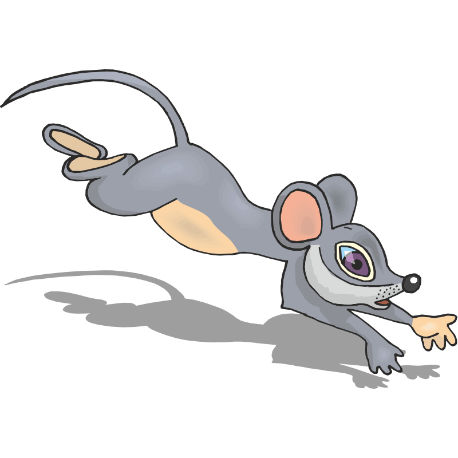 Mỗi cột biểu diễn số chuột của thôn đó đã diệt
Số ghi ở đỉnh cột chỉ số chuột biểu diễn của cột đó.
(Con)
3000
2750
2500
2250
2000
1750
1500
1250
1000
750
500
250
0
Trục bên trái của cột ghi số chuột
SỐ CHUỘT BỐN THÔN ĐÃ DIỆT ĐƯỢC
2750
2200
2000
Biểu đồ được thể hiện bằng các cột và các hàng.
1600
Dưới chân mỗi cột ghi tên của bốn thôn
(Thôn)
Đông
Thượng
Đoài
Trung
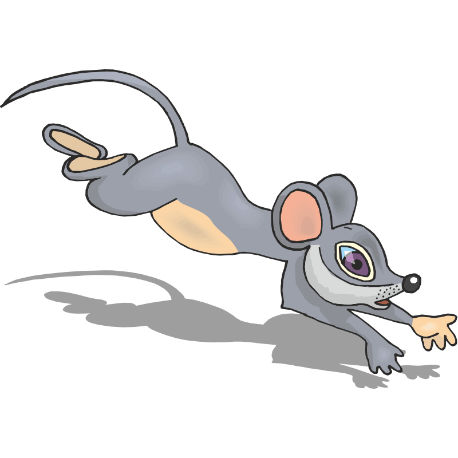 (Con)
3000
2750
2500
2250
2000
1750
1500
1250
1000
750
500
250
0
SỐ CHUỘT BỐN THÔN ĐÃ DIỆT ĐƯỢC
+ Bốn thôn được nêu tên trên biểu đồ là: Đông, Đoài, Trung, Thượng.
2750
+ Số chuột diệt được của bốn thôn: thôn Đông – 2000 con, thôn Đoài – 2200 con, thôn Trung – 1600 con, thôn Thượng - 2750 con.
2200
2000
1600
+ Cột cao hơn biểu diễn số chuột nhiều hơn, cột thấp hơn biểu diễn số chuột ít hơn.
(Thôn)
Đông
Thượng
Đoài
Trung
Giống nhau: 
		+ Mối quan hệ giữa các đại lượng
		+ Xử lí số liệu
So sánh điểm giống và khác nhau giữa hai biểu đồ.
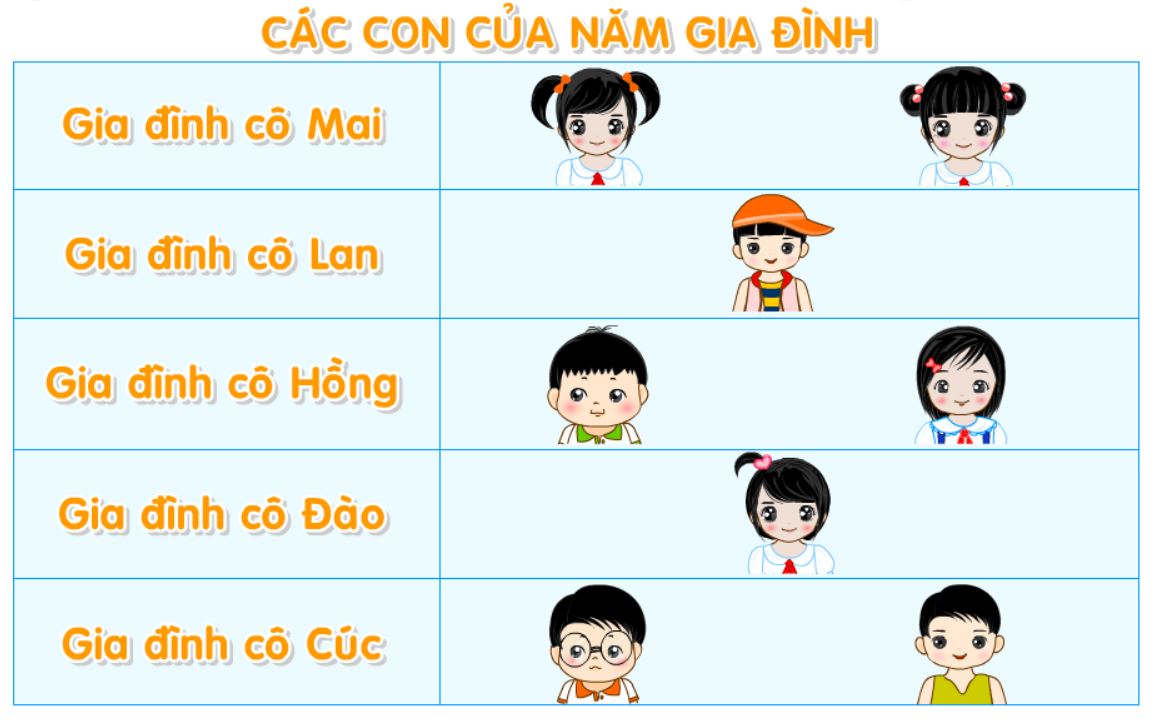 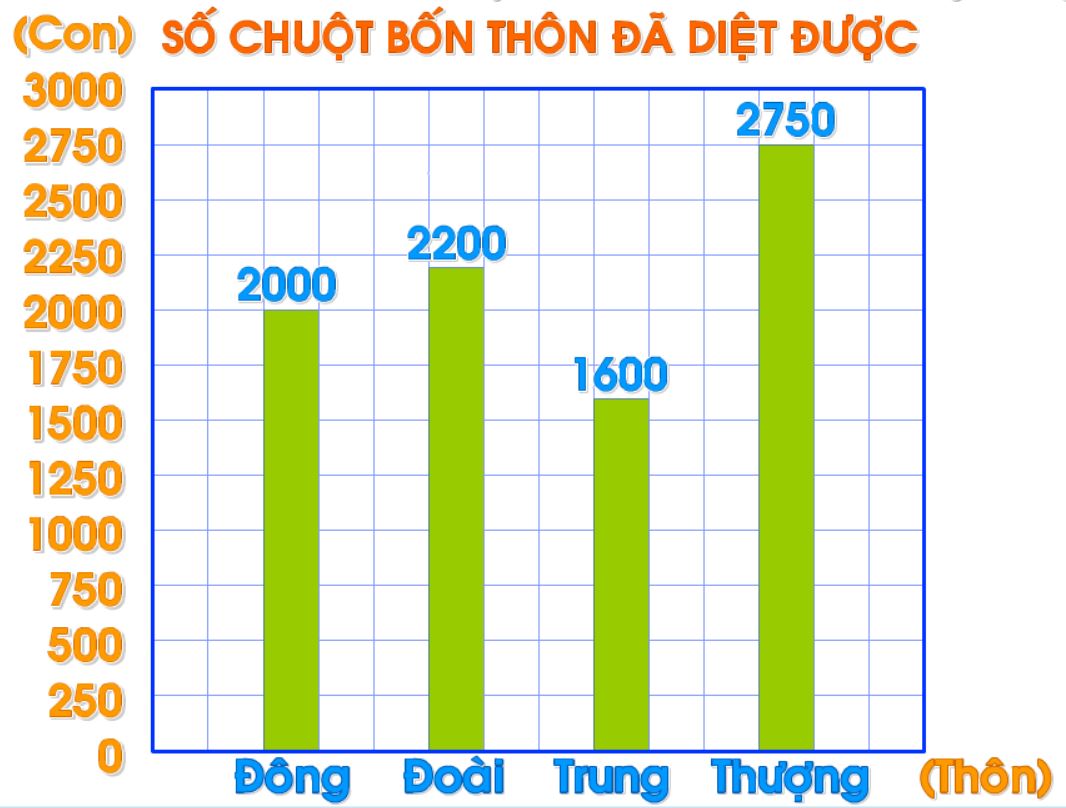 Khác nhau:
- Biểu đồ tranh: biểu diễn bằng tranh.
- Biểu đồ cột: biểu diễn bằng các cột
LUYỆN
TẬP
LUYỆN
TẬP
Lớp 5A trồng được nhiều nhất.
Có 3 lớp trồng được hơn 30 cây là: lớp 4A, lớp 5A, và lớp 5B.
Lớp 5C trồng được ít nhất
Lớp 5B trồng được
Lớp 5C 
trồng được
Lớp 4A trồng được:
Những lớp tham gia 
trồng cây
Các lớp khối Năm tham gia trồng cây
SỐ CÂY CỦA KHỐI LỚP BỐN VÀ KHỐI LỚP NĂM ĐÃ TRỒNG.
Bài 1
(Cây)
45
50
40
45
35
40
28
35
30
23
25
20
15
10
5
(Lớp)
4A
5B
5A
5C
4B
0
SỐ LỚP MỘT CỦA TRƯỜNG TIỂU HỌC HOÀ BÌNH
2 lớp
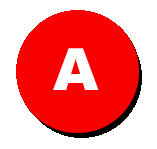 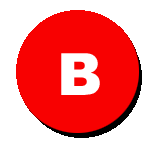 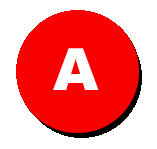 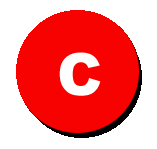 3 lớp
4 lớp
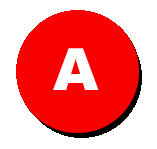 26 học sinh
105 học sinh
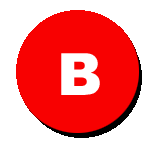 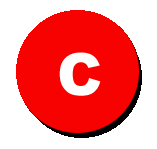 70 học sinh
35 học sinh
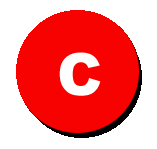 128 học sinh
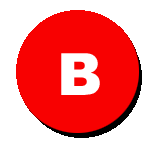 23 học sinh
Bài 2
(số lớp)
6
...
6
5
4
4
...
...
4
3
3
2
1
0
(Năm học)
2004-2005
2002-2003
2001-2002
2003-2004
.............
...............
Trong năm học 2002 – 2003, mỗi lớp 1 có 35 học sinh. Hỏi trong năm đó, trường Tiểu học Hoà Bình có số học sinh lớp Một là:
Nếu năm học 2004-2005 mỗi lớp Một có 32 học sinh thì số học sinh lớp Một năm học 2002 – 2003 ít hơn năm học 2004 – 2005 số học sinh là:
Số lớp Một của năm học 2003-2004 nhiều hơn của năm học 2002 - 2003 số lớp là:
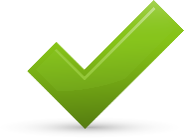 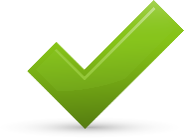 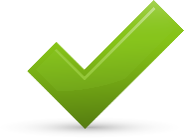 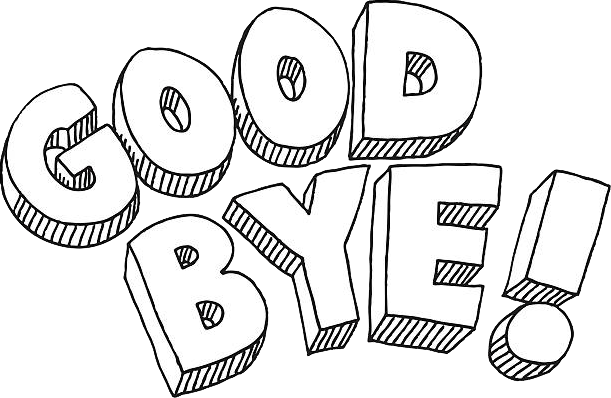